ATTENTION PLEASE
In accordance with TMC Board Policy, all personal phones without a silent feature must be turned off during business sessions. 
 If you must use your phone—please leave the room!
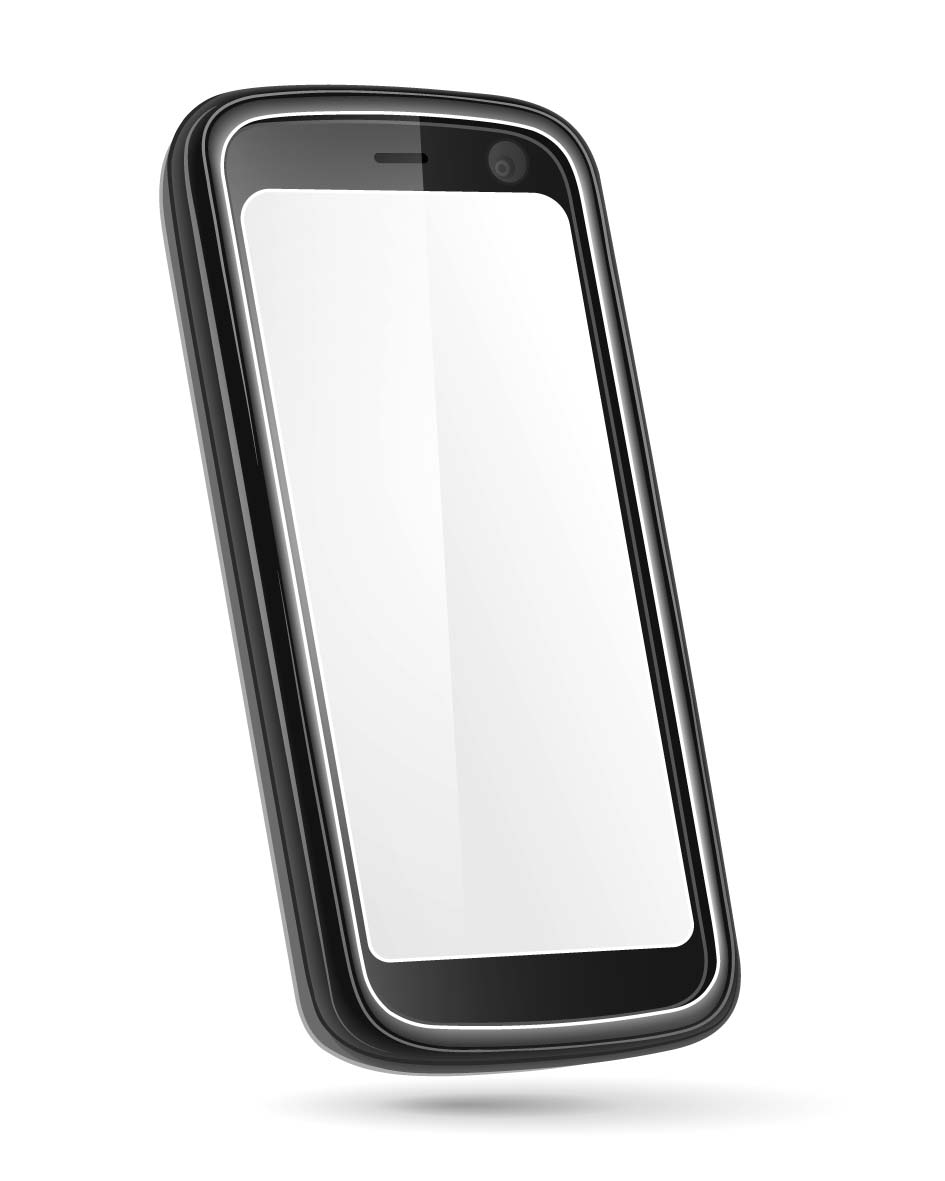 ATTENTION PLEASE
This is an open meeting of the Technology & Maintenance Council, held in accordance with ATA Antitrust Guidelines which are listed in your meeting packet.
Audio or video recordings are not permitted at this session. However, photography is permissible. 
The opinions expressed in this meeting are those of the individual and not necessarily the opinion of his/her company nor of TMC unless stated otherwise.
ANTITRUST/PATENT DISCLOSURE
To minimize the possibility of antitrust problems, the guidelines detailed in your registration packet should be followed at all TMC meetings, task force and study group sessions.
All participants in any group involved in the development of standards or recommended practices shall disclose, as stated in the antitrust/patent disclosure guidelines in your registration packet, all patents or patent applications that are owned, controlled or licensed by the Participant or Participant’s employer when the Participant reasonably believes such patent or patent application may become material to the standard or RP development process.
Advanced VMRS Coding forPredictive and Prognostic Maintenance
Exploratory Committee Group
Current Participants: Need Ecosystem Agreement!
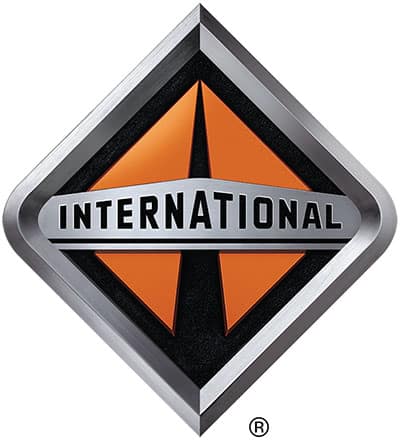 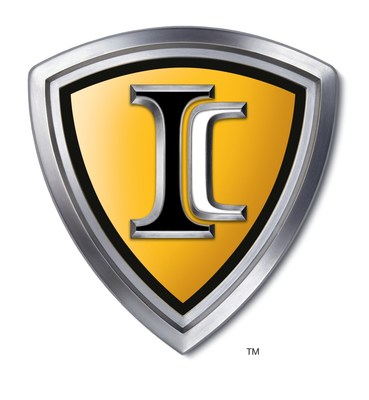 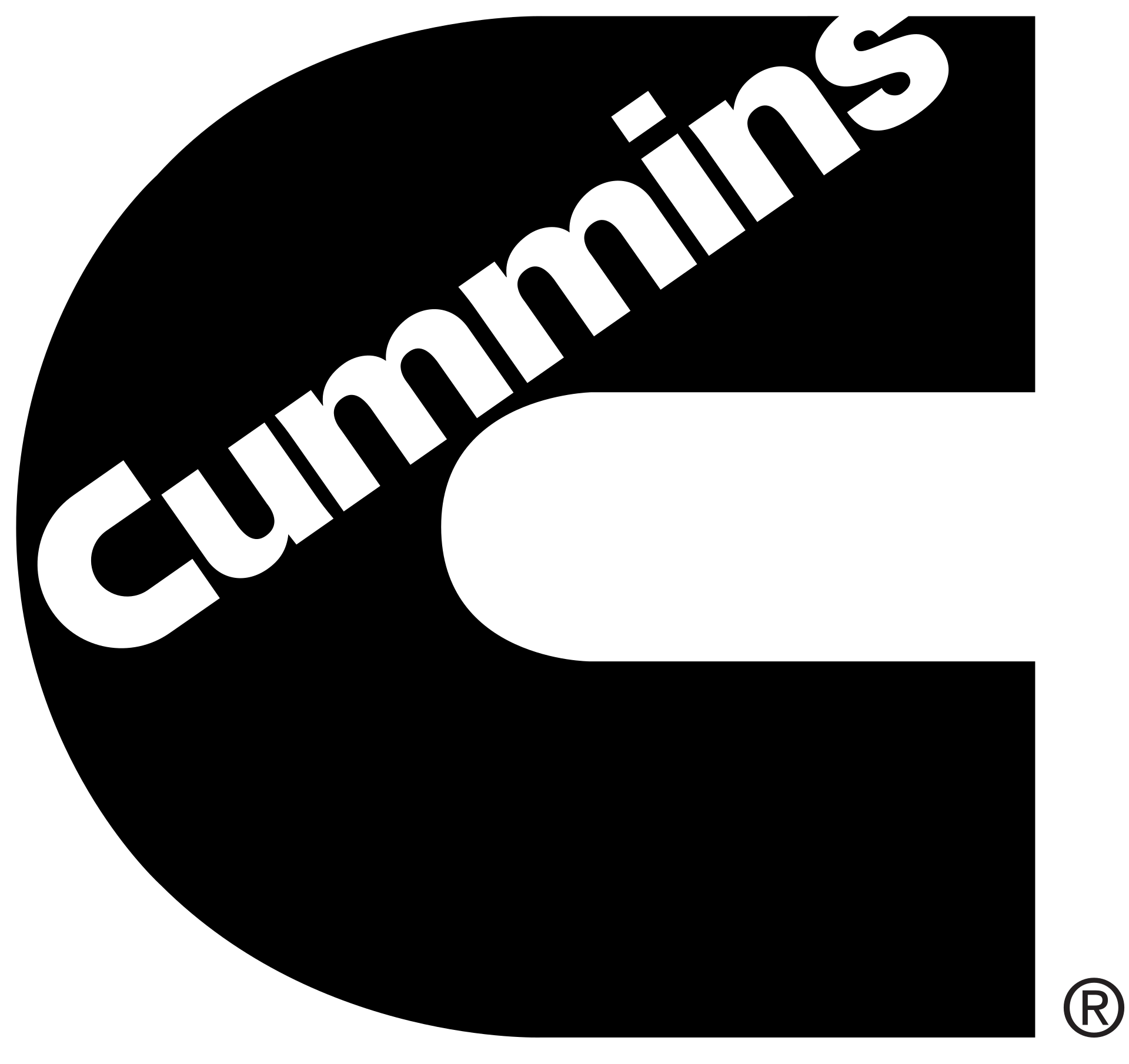 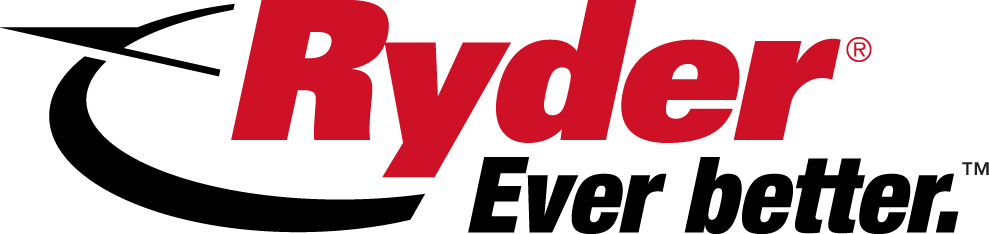 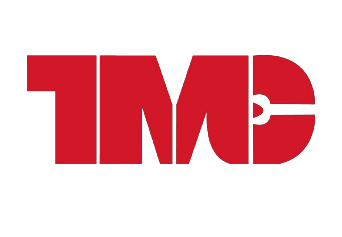 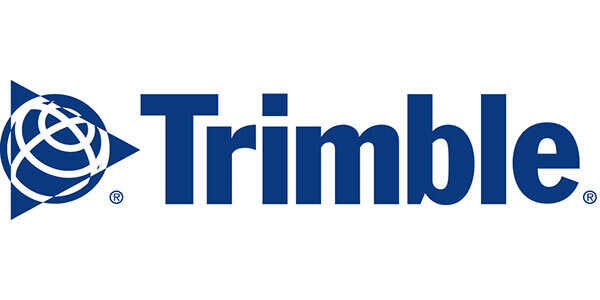 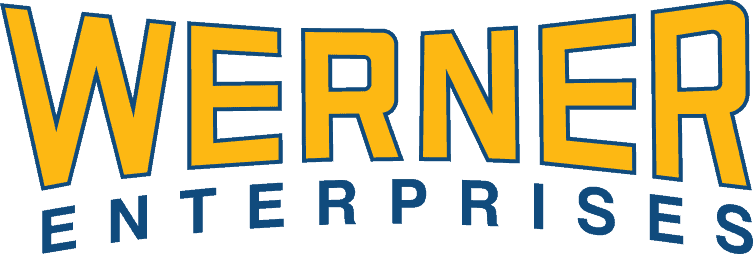 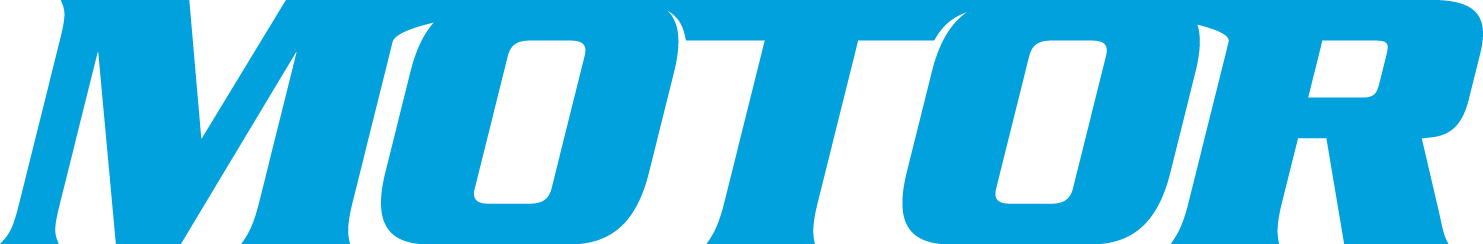 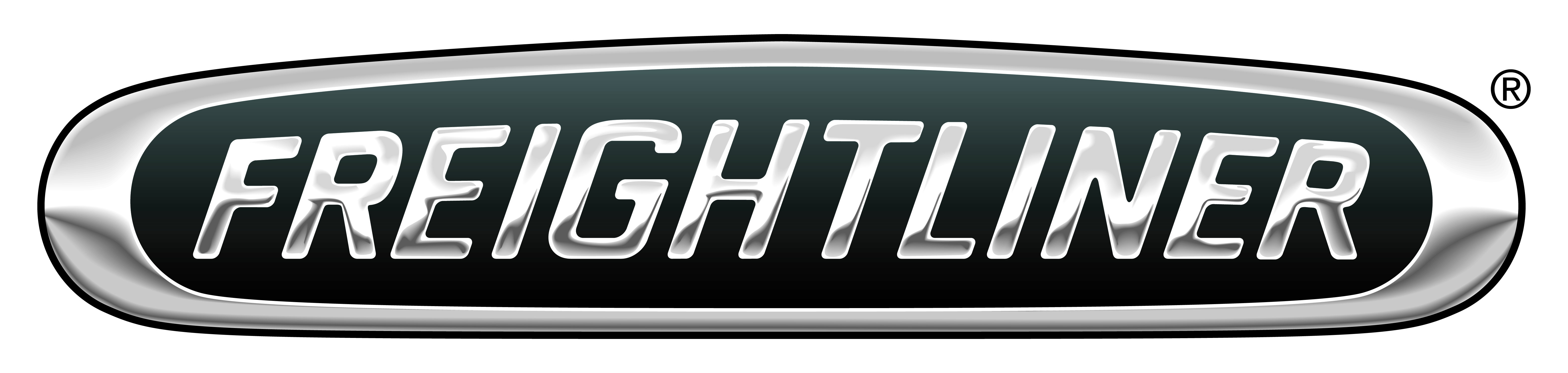 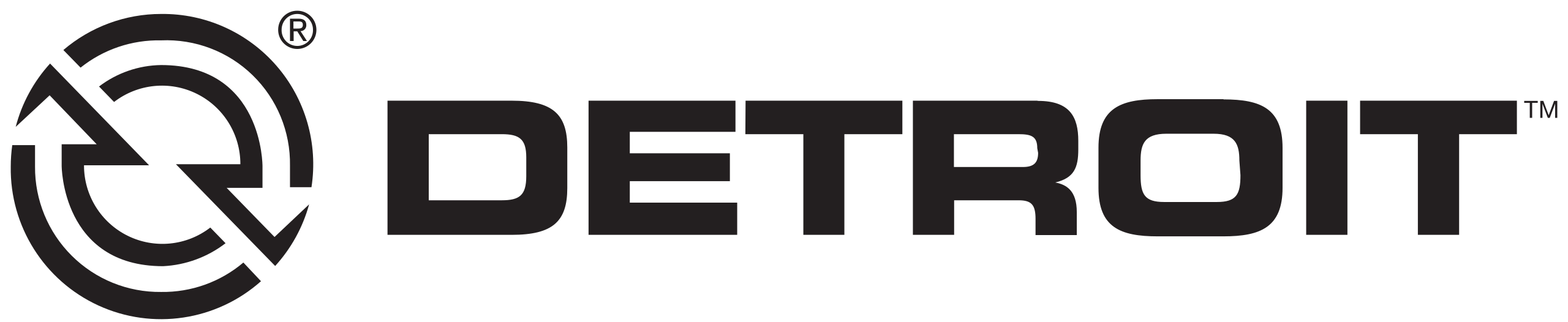 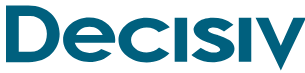 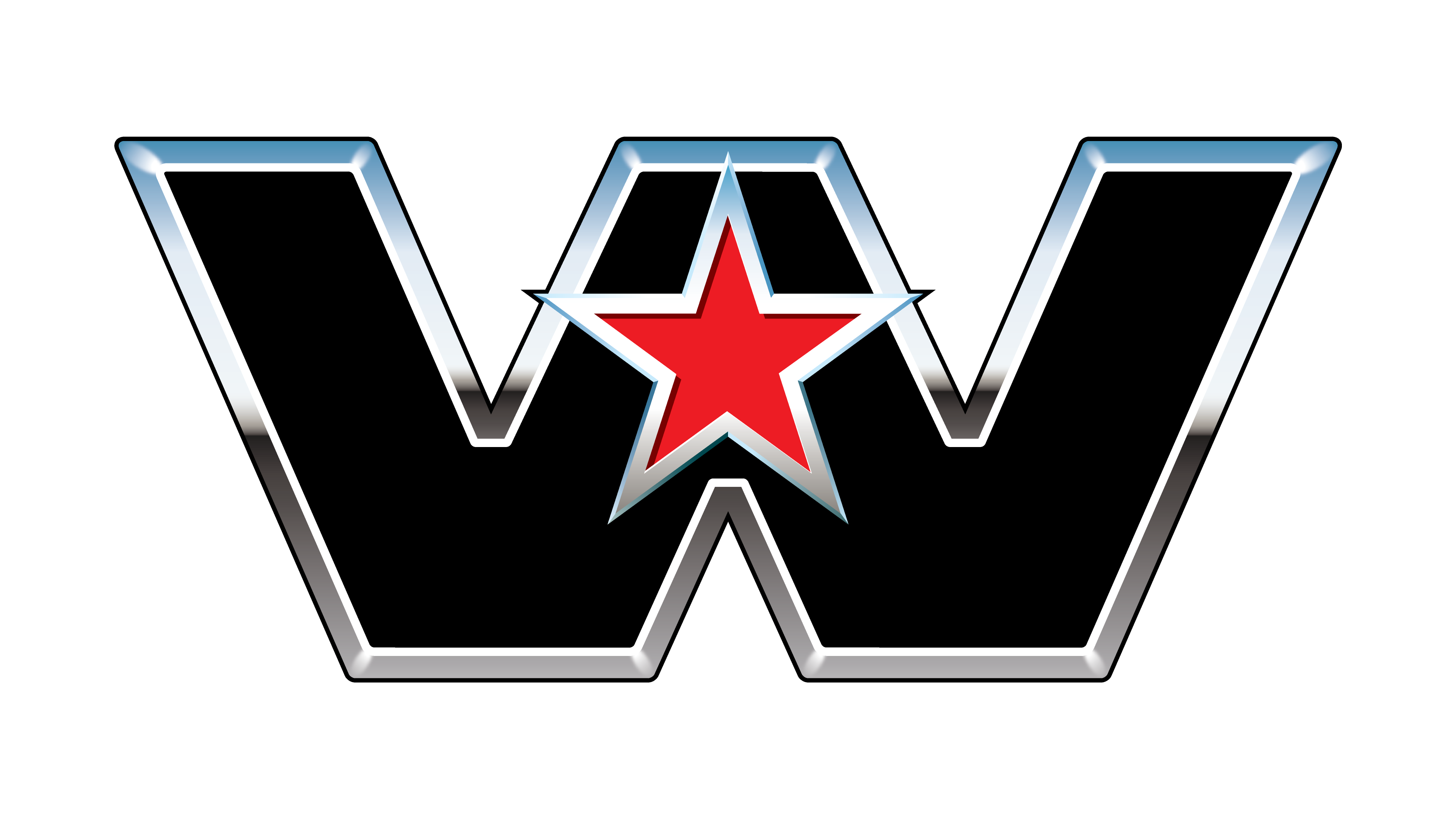 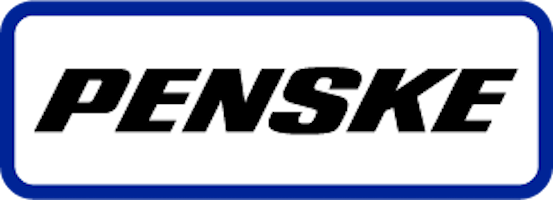 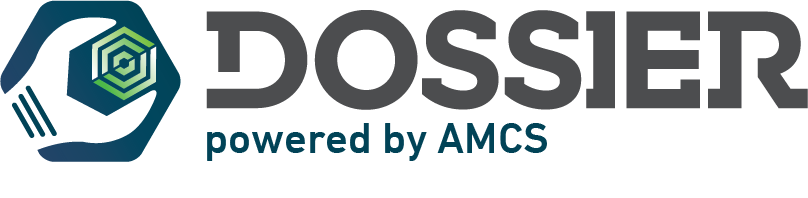 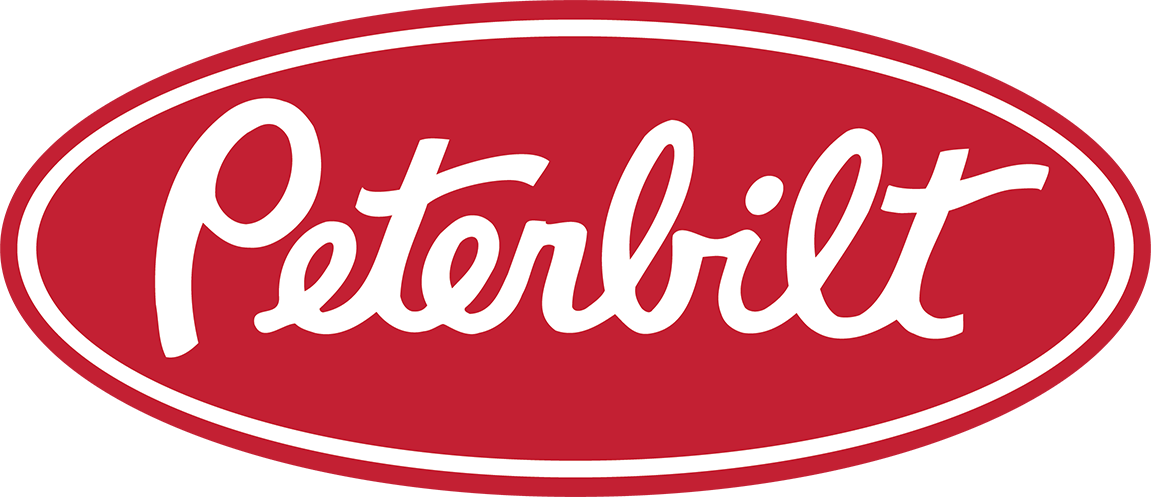 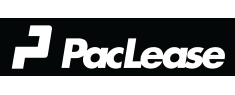 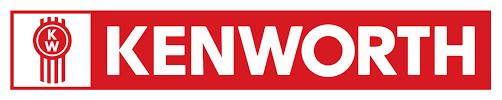 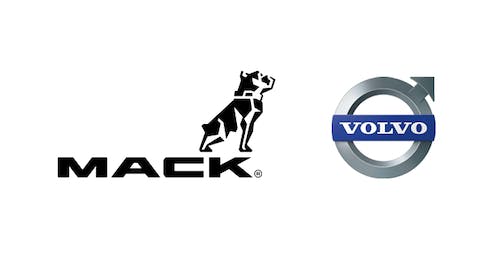 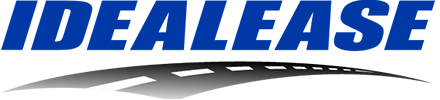 Code Key Naming - Discussion:
Advanced VMRS Coding Predictive and Prognostic Maintenance
Definitions:
Predictive Maintenance (PdM): is a type of condition-based maintenance that monitors the condition of assets through sensor devices. These sensor devices supply data in real-time, which is then used to predict when the asset will require maintenance.

Prognostic Maintenance (also known as condition-based maintenance, predictive maintenance, or simply prognostics) is the ability to know the condition of equipment, and to plan and perform maintenance accordingly before a critical failure.
Purpose & Scope:
To develop Code Key(s) and/or Instruction Set(s) of predictive / prognostic maintenance items to be used as a common language to indicate required/needed service. (And Performed)

These items can be used across all vehicle original equipment manufacturers (OEMs), engine manufacturers and component suppliers.
Objective:
To create a common language / schema in VMRS (ATA Codes) to be leveraged by vehicle OEMs, engine manufacturers and component suppliers to digitally communicate “predictive” Maintenance & Repair requirements. 

Predictive Maintenance: Components or Systems identified to have scheduled maintenance requirements expected to be performed.
Examples Include: System Filters, Lubricants, Inspections, Adjustments and Cleaning

Predictive Repair: Components that are identified to require servicing to prevent an unexpected usage interruption.
Examples Include: Batteries, Sensor’s and Valve’s, Calibration Updates that do not have a PM Schedule. 

Note: This focuses on VMRS Codes Only! 
Other elements like parts and labor will be structured in the API offering by the data provider.
Example: Predictive Maintenance
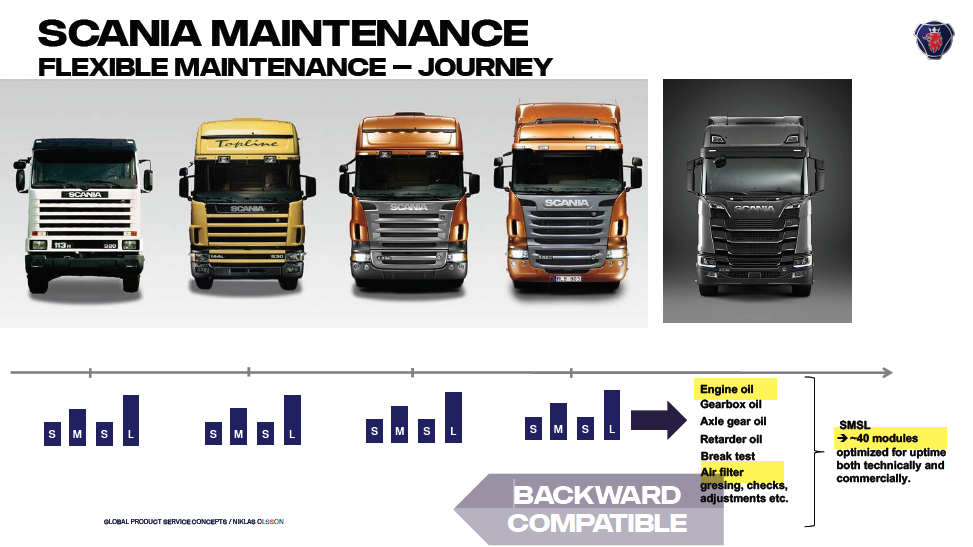 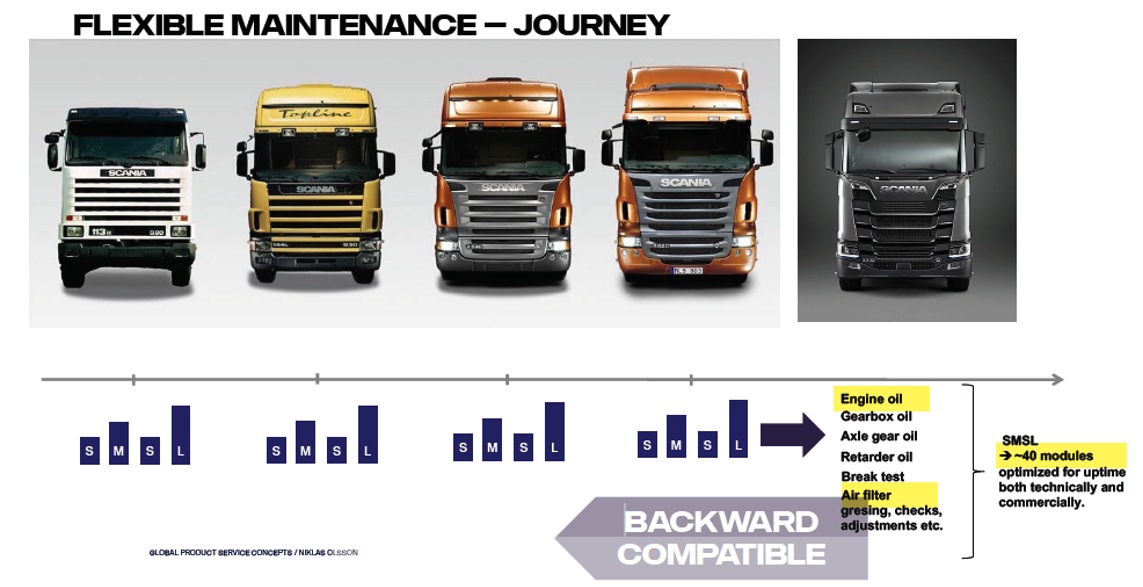 Example: Predictive Maintenance - RUL
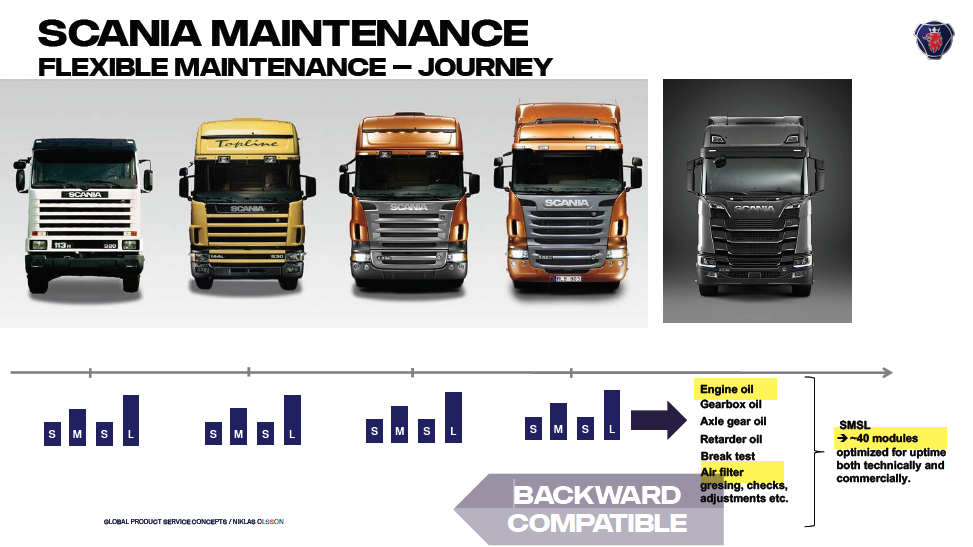 RUL: Remaining Useful Life
Multiple vehicle and engine manufacturers have data currently or becoming available soon:
DPF Filter 
Air Filter
Oil Filter
Oil Condition / Life
Fuel Filter
….
Predictive Repair Example:
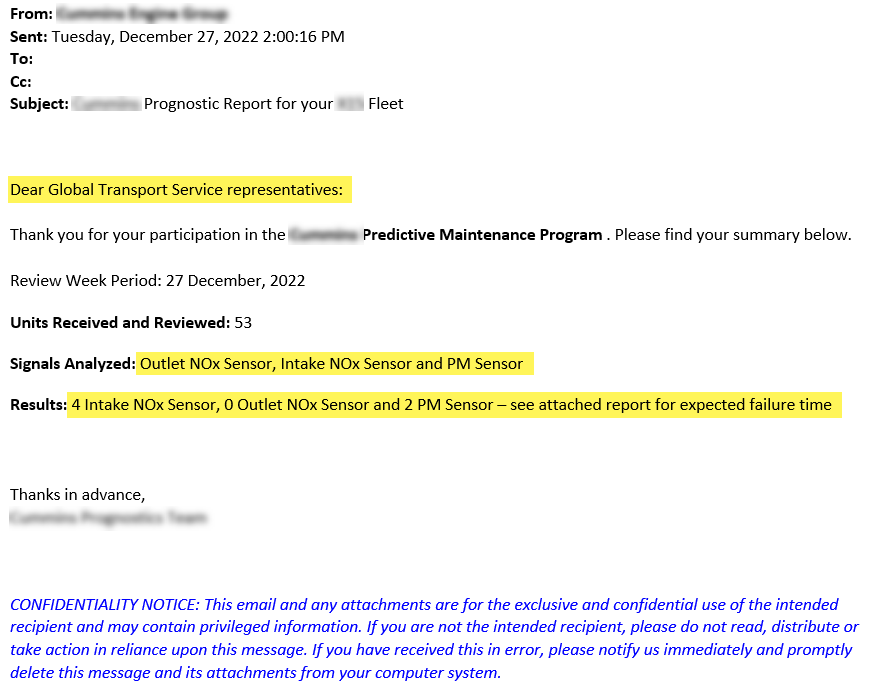 Current Use Case: Example!
Since “No Standard is Available” fleets receive and email data attachments.
Customers are expected to take data and enter into native system.
Attachment:
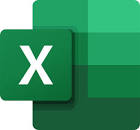 Requirements / Needs:
OEM Data
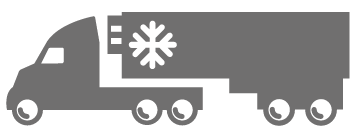 Telematics Data
FMS / Customer
Truck / Manufacturer / Dealers
Service Requirements – Due Soon, Past Due, Replace Soon
Past Due
Oil Change, Fuel Filter, Lube Driveline
Due Soon
Valve Lash Adjustment, DEF Filter
Service Event – AT Dealer (Service Provider) “Pull Request”
Service Requirements – Due Soon or Past Due
Due Soon
Lift gate, Oil Change, Fuel Filter, Lube Driveline
Past Due
Air Dryer, Valve Lash Adjustment, DEF Filter
Requirements / Needs:
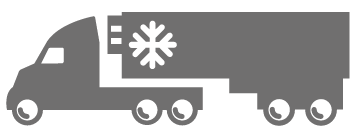 FMS / Customer
Truck / Manufacturer / Dealers
Need to Update Systems – Both Sides
Dealer Maintenance Performed ( Provider, RO #, Items, Date, Odometer / Engine Hours)
Service Requirements – Performed (Items, Date, Odometer / Engine Hours)
What is the Desired Outcome:
Data Generators
Vehicles / Trailers
Service Providers
Truck Manufacturers 
Engine Manufacturers 
Transmission Manufacturers
Telematics Providers
Trailer Manufacturers
Eco Systems Partners
Customer / Fleet
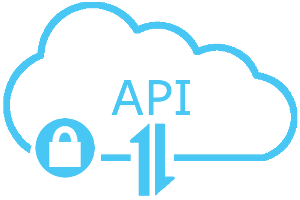 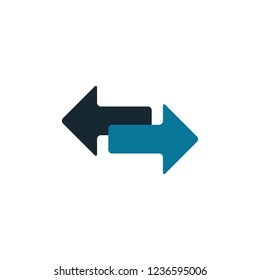 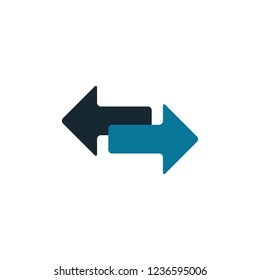 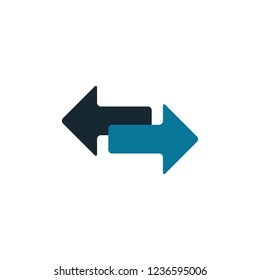 Fleet Mgmt. Systems
Maintenance Elements:
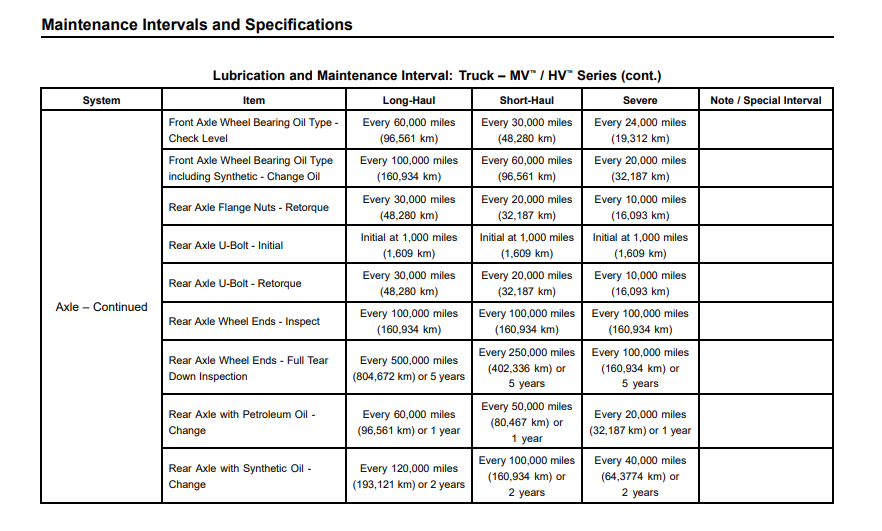 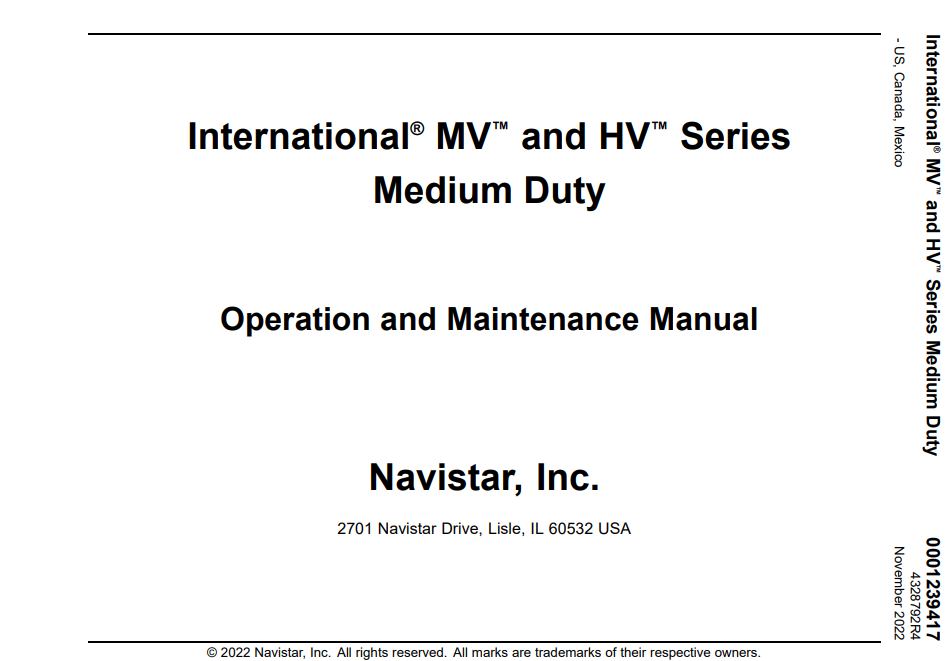 VMRS Coding for Predictive:
Team Agreement!
Discussion – Data Needs:
“Proposed” New Predicative & Prognostic Maintenance Codes: Starting with Letters to protect prior art: 
“A” through “L” – Reserved for Predictive Maintenance Codes
“M” through “Z” – Reserved for Predictive Repair Codes
System Group
Part Status
Predictive Maint. & Repair Codes
Code Key 31 – Available
No Change Required!
Possible New Code
Code Key 52 – Available
Add New Statuses Needed!
Predictive Maintenance Example:
“044” : Engine Fuel System
“A03” : Fuel Filter Replacement
“012” :  Due Soon
“043” : Engine, Exhaust System
“A04” : DPF Cleaning
“013” :  Past Due
Predictive Repair Example:
“032” : Cranking System
“M01” : Predictive Repair for Battery(s)
“015” :  Inspection and Replace if Failed - Soon
Discussion – Potential Path:
“Proposed” New Predicative & Prognostic Maintenance Codes: Starting with Letters to protect prior art: 
“A” through “L” – Reserved for Predictive Maintenance Codes
“M” through “Z” – Reserved for Predictive Repair Codes
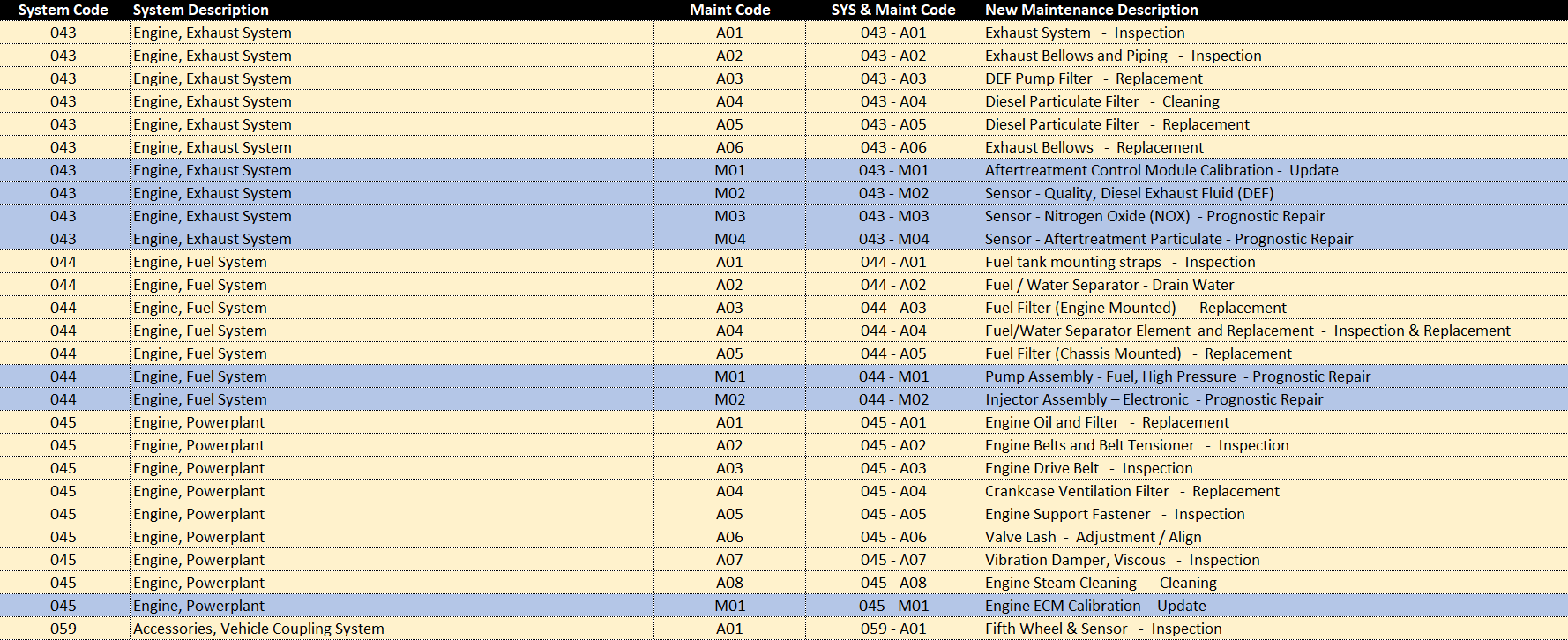 Discussion – Status:
Status / Disposition:
Code Key 52 identifies the status of an equipment subsystem, assembly, or part. Its primary usages are for comparative maintenance analysis purposes and for inventory control purpose
Proposed to leverage the Parts Status Code Key 52.
Requested to propose the required elements for Predictive & Repair disposition.
Our proposed “Highlighted” are open for discussion…

Explanation & Discussion!
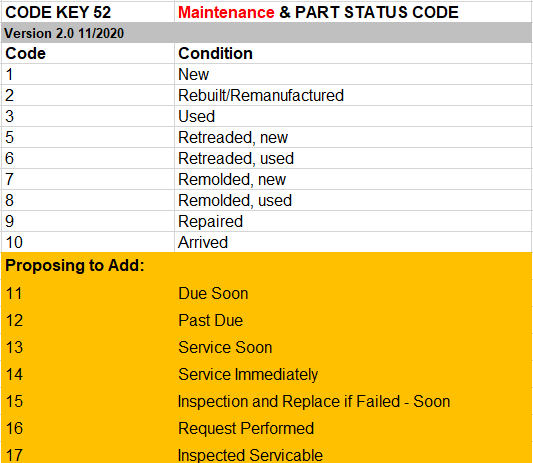 Discussion & Needs:
Concerns:
Governance of the requests

Other Allied Partner OEM’s:
Body Manufacturer’s (Morgan, Supreme, etc.)
Trailer Manufacturers
Transmission Providers
Refrigeration (Carrier or TK)
Lift Gates
Dolly’s
Allied Equipment Providers

Next Steps – Motion?
Next Meeting:
Please Subscribe to TMC Connect! Only 10 Following!

Next Meeting - TMC in Cleveland!
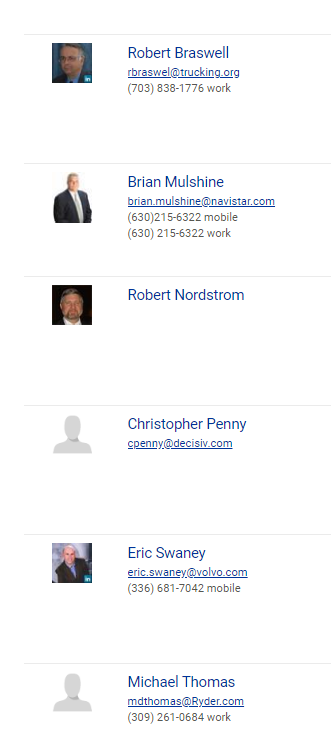 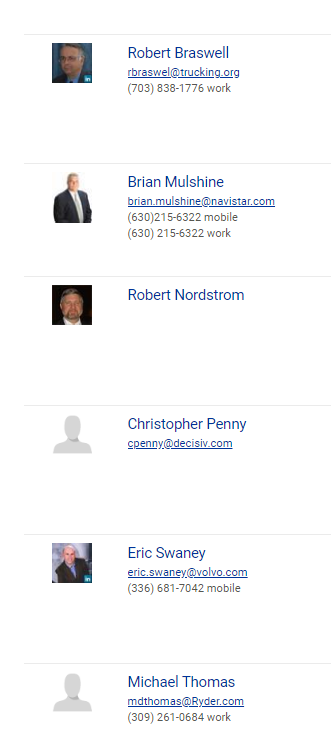 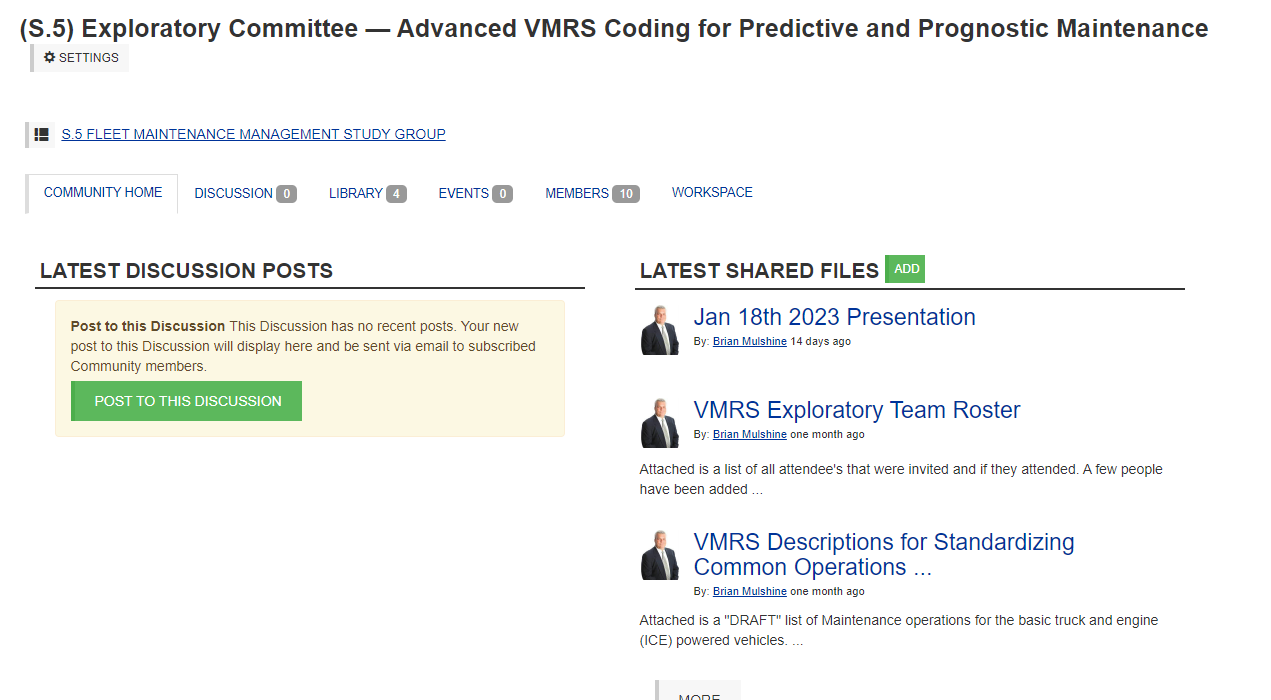 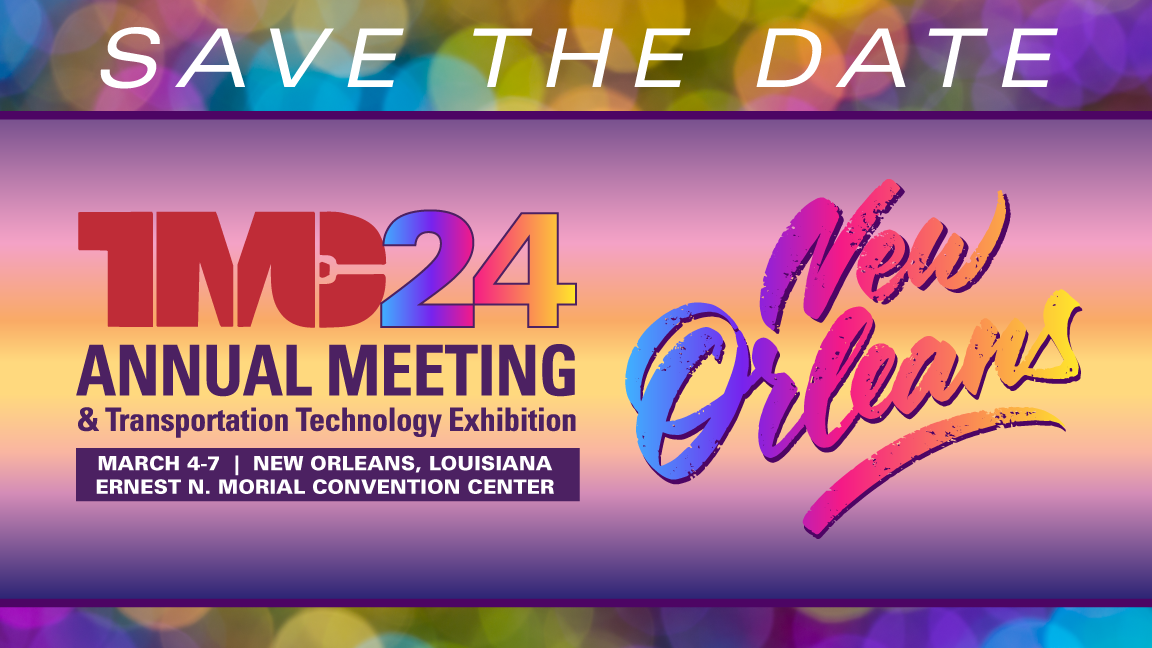